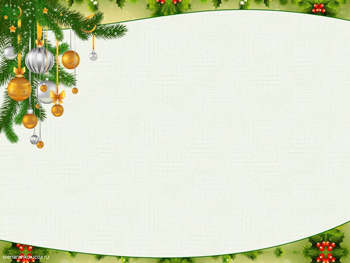 Муниципальное автономное дошкольное образовательное учреждениеМуниципального образования город Ирбит «Детский сад № 25»«Двенадцать месяцев»Новогодний праздник для детей старшей группы № 7
Действующие лица:
Ведущий – воспитатель группы № 7 Култышева Ольга Васильевна,
Дед Мороз – родитель,
Музыкальный руководитель – Ромазанова Светлана Юрьевна
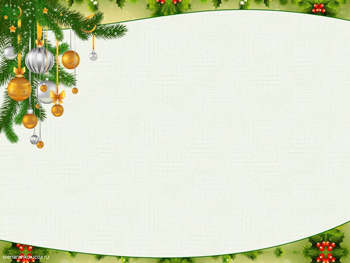 Цель. Формирование эмоционально положительного отношения к празднику, желание активно участвовать.
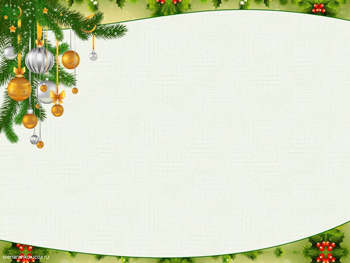 Снег, мороз, вечерний мрак,У замка в деревушкеразговор идёт в избушке.
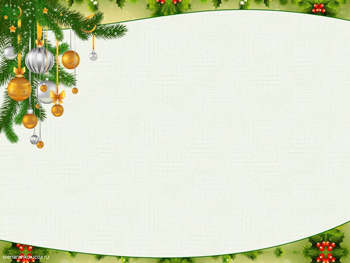 А метель всё завывает,Снегом землю заметает.
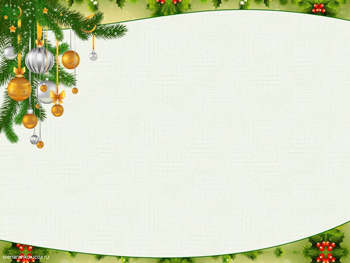 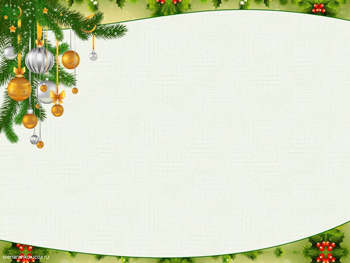 Встанем дружно в хоровод,Вместе встретим Новый год!
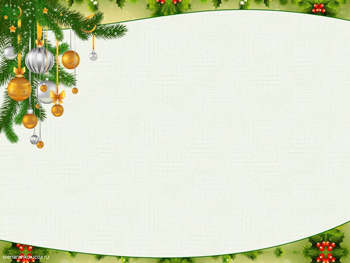 Стихи для Дедушки Мороза